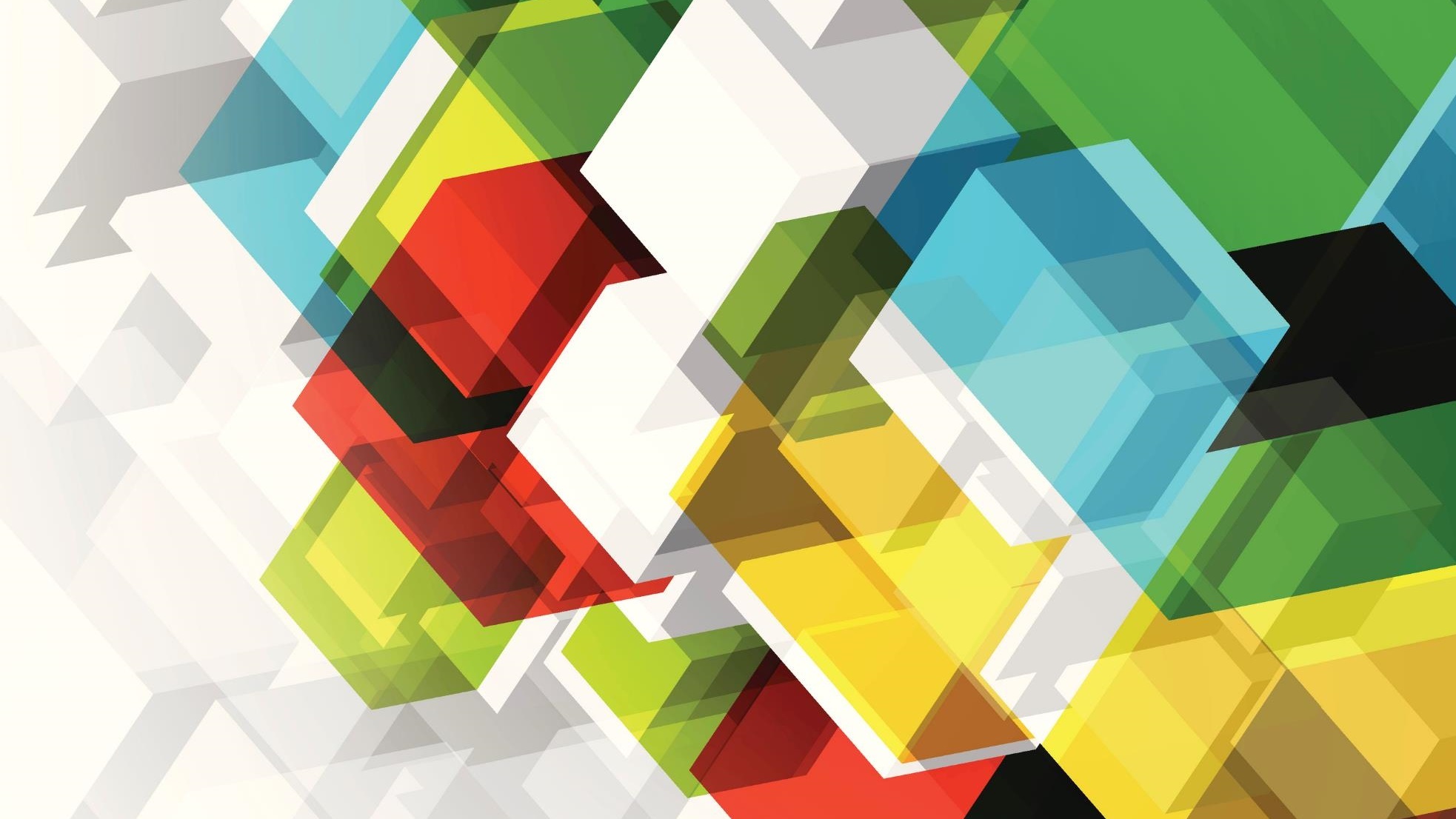 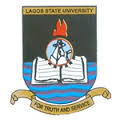 The Challenges and Opportunities of ICT in the Post Covid19 World
LASU 15TH VIRTUAL PUBLIC LECTURE
PRESENTER: Mr. OJEDIRAN Alaba Bolaji MCFI
THE  POST  COVID19  WORLD
We expect that the COVID-19 threat will eventually fade off, as the Ebola, Zika, and Severe Acute Respiratory Syndrome (SARS) viruses have in past years. 
However, social-economic impact will still be felt long after the virus.
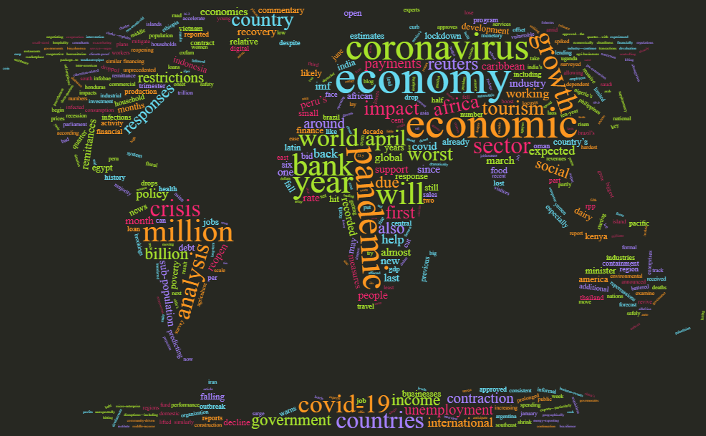 ICT in the Post Covid19 World is a case of
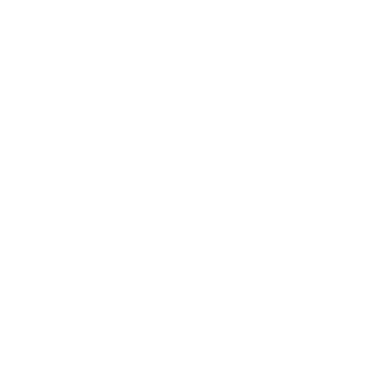 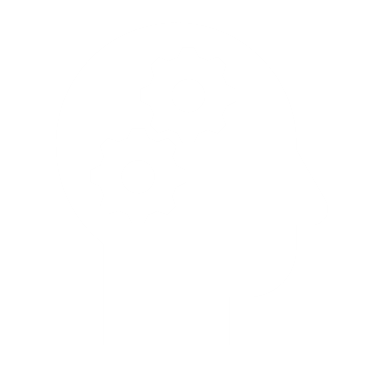 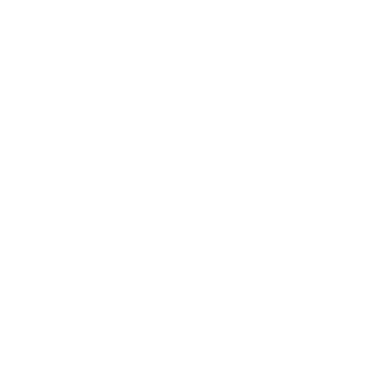 THE CHALLENGES
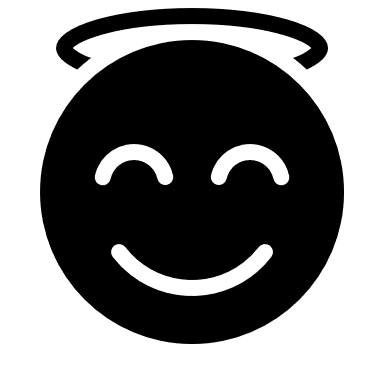 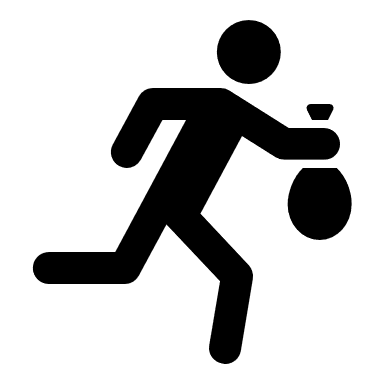 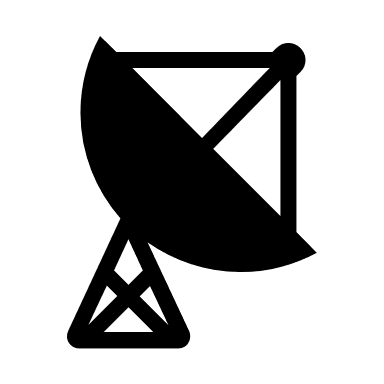 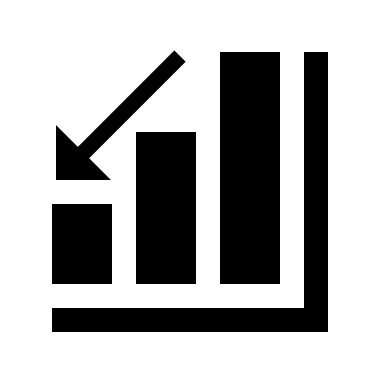 INSUFFICIENT DIGITAL SKILLS
THE CHALLENGES  contd.
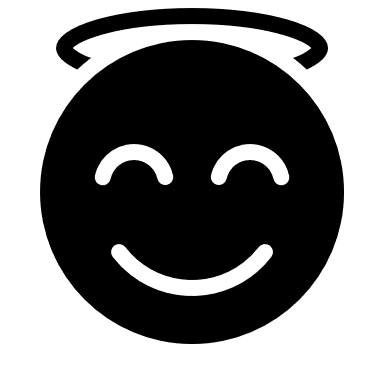 [Speaker Notes: Today, as we stare at a new normal where physical interactions are replaced by virtual existence, we realize that we need more action on digital inclusion and we need it now.With a large section of global population still lacking basic digital skills, are we ready to move online as a society? Probably not.]
THE CHALLENGES  contd.
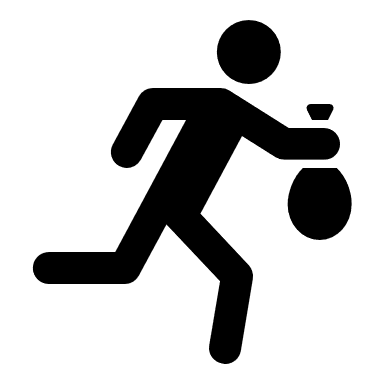 Out of the top 10 risk of the post covid-19 world in Nigeria, Network Security Threat (cybersecurity risk) has risen to number 4, from number 11 in 2018/2019.
THE CHALLENGES  contd.
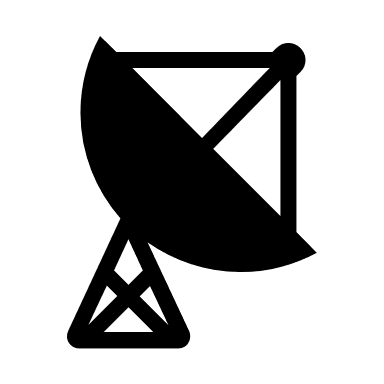 Educational sector are challenged due to poor infrastructure for digital adoption

Out of the top 10 risk of the post covid-19 world in Nigeria, Technology Infrastructure Risk has also risen to number 6, from number 22 in 2018/2019.
THE CHALLENGES  contd.
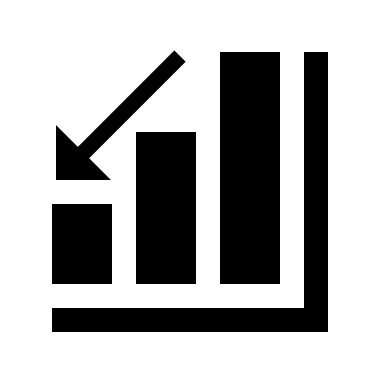 African policy makers are increasingly called on to use evidence-based research to inform development decisions. But this requires the rigorous collection of data as well as a coordinated system to disseminate it.
Data, and especially data of good quality, are essential for national governments and institutions to accurately plan, fund and evaluate development activities. it is data that will provide more certainty amidst an uncertain and fast-changing environment.
[Speaker Notes: PROLIFERATION OF DATA SOURCES  is increasing the occurrences of FAKE NEWS]
THE OPPORTUNITIES
[Speaker Notes: DECISION DATA DEFICIT IN AFRICA (PROLIFERATION OF DATA SOURCES & FAKE NEWS )
African policy makers are increasingly called on to use evidence-based research to inform development decisions. But this requires the rigorous collection of data as well as a coordinated system to disseminate it.
Data, and especially data of good quality, are essential for national governments and institutions to accurately plan, fund and evaluate development activities. it is data that will provide more certainty amidst an uncertain and fast-changing environment.

NETWORK SECURITY THREAT
Out of the top 10 risk of the post covid-19 world in Nigeria, Network Security Threat (cybersecurity risk) has risen to number 4 in 2019/2020, from number 11 in 2018/2019.

INFRASTRUCTURE
Educational sector are challenged due to poor infrastructure for digital adoption
Poor infrastructure in the Nigerian space for internet facilities and power.
Out of the top 10 risk of the post covid-19 world in Nigeria, Technology Infrastructure Risk has also risen to number 6 in 2019/2020, from number 22 in 2018/2019.]
THE OPPORTUNITIES    contd.
“People empowered by automation will bring us out of this crisis”  (Forbes, April 10, 2020)
INDIVIDUAL:  There is Huge need for Individuals who can Digitize and Automate business processes. This can be from Creating Google Forms, Customizing Templates, using Zero-Coding Automation Technology and Coding Technologies too.
 It ensures better accuracy for an individual’s work,
increase speed & accuracy, 
aggregate repetitive task, 
ensure your schedule can continue running without you being physically present.
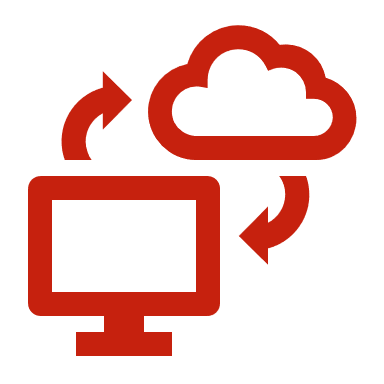 ORGANISATION: Fast cost savings, Improved compliance, Resilience in Processes and Business Continuity
[Speaker Notes: I agree with MIT Economics Professor Daron Acemoglu’s definition of the ‘right’ technology and ‘so-so’ technology. The right technology creates opportunities for higher quality work versus a zero-sum game of destroying jobs. An example of the right technology has been how typesetters have moved up the value chain with graphic design. 
Most well-known automation technologies never replaced humans; instead, they took over tedious, dangerous and onerous tasks.
ORGANISATION: Fast cost savings, Improved compliance, Resilience in Processes

INDIVIDUAL:  Need for Individuals who can Digitize and Automate business processes. This can be from Creating Google Forms, Customizing Templates, using Zero-Coding Automation Technology and Coding Technologies too. It ensures better accuracy for an individual’s work, increase speed & accuracy, aggregate repetitive task, ensure your schedule can continue running without you being physically present.]
THE OPPORTUNITIES    contd.
A skill-biased pandemic
Despite the world being a global village, there has been increased Connectedness beyond geographical boundaries, which was accelerated by the Covid19
Educational Institutions are expanding their reach by repackaging and offering online, targeted-skills courses that are of high demand by the industry & this peculiar economy demand [automation-complementing skills (the skills that automation relies on) e.g  creativity,  social intelligence] NOT  automation-substituting skills (i.e., skills that machines can replace)
    e.g Modularization of MBA a case study

Individuals with one needed skills or the other can organize online (WhatsApp, Zoom etc) coaching classes

Knowledge economy/Re-SKILLING  is having a huge need cum opportunity
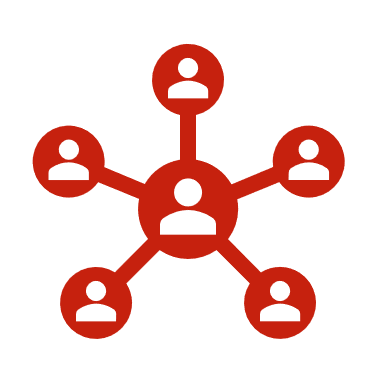 [Speaker Notes: Comparing the unemployment rates between April 2019 and April 2020, the unemployment rate for those with a bachelor’s degree or higher increased from 2.1 to 8.4 percent, while for those with only a high school education it increased from 3.4 to 17.3 percent.]
THE OPPORTUNITIES    contd.
VIRTUAL is the new normal
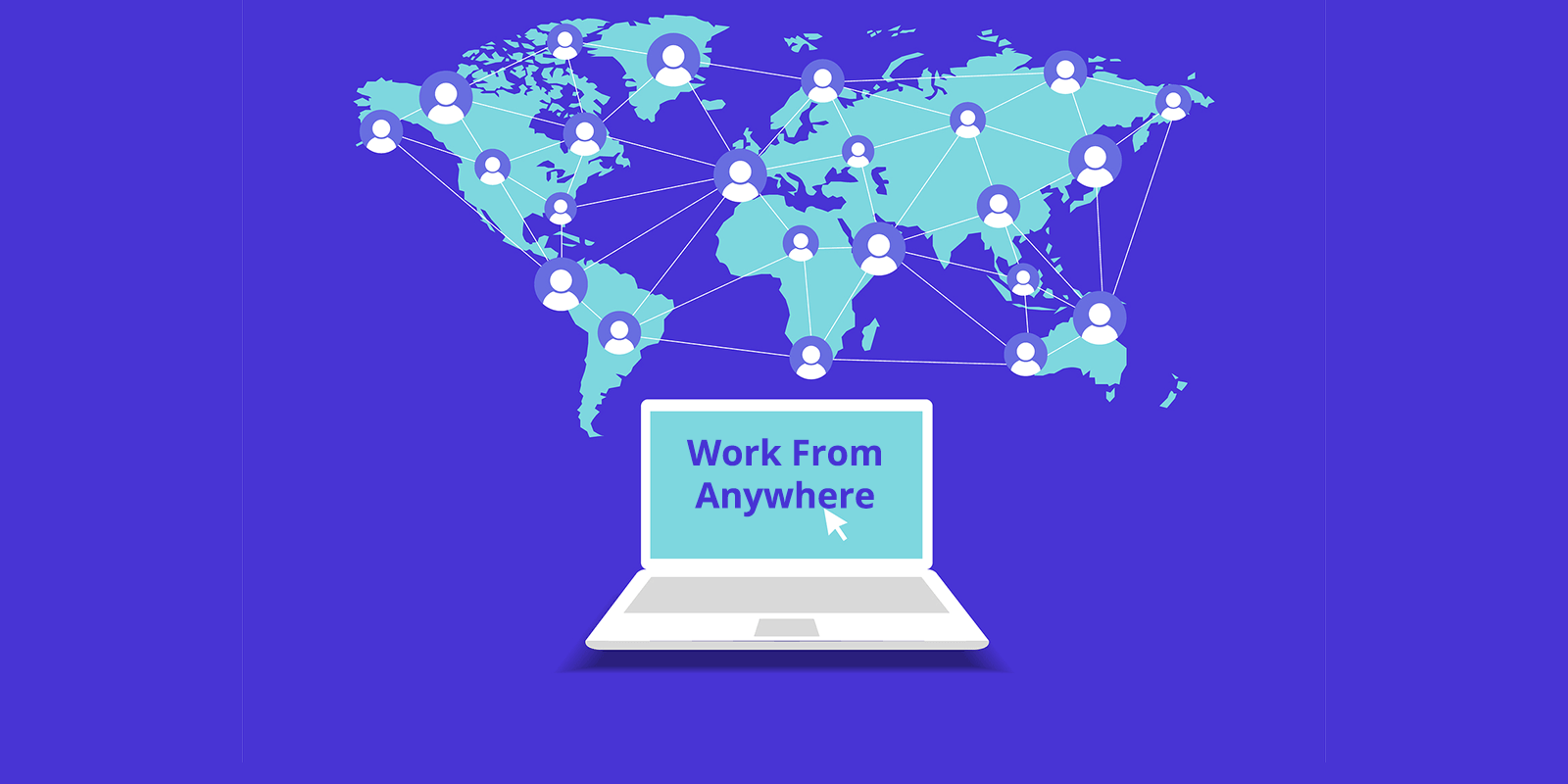 THE OPPORTUNITIES    contd.
THE OPPORTUNITIES
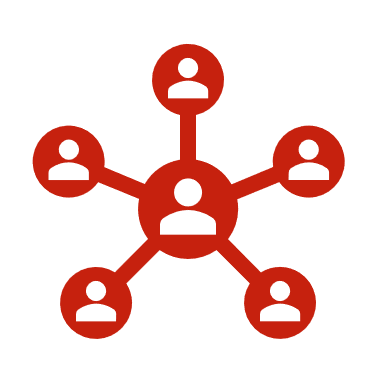 INCREASED GLOBAL CONNECTIVITY BEYOND GEOGRAPHIC BOUNDARIES
Zoom's network net worth jumped from $15b in December 2019 to $139b in October 2020. Thanks to the high demand for their virtual meeting app.
INCREASED DIGITALIZATION, AUTOMATION AND ANALYSIS
FinTech’s are having a field day. As we speak, conventional banking is an endangered specie. FinTech's are running them out of business. Transfers can now be done via WhatsApp in India.
AI and Analytics are experiencing better attention. Businesses are driving towards reducing human involvement as much as possible. This will turn attention to Artificial Intelligence. It will become mainstream, no longer an alternative.
Scenarios Planning increasingly powered by AI and automation enable organizations to see the bigger picture and make effective trade-off decisions on issues. By analyzing past events and hypothesizing future threats, organizations can identify strategic steps to take.
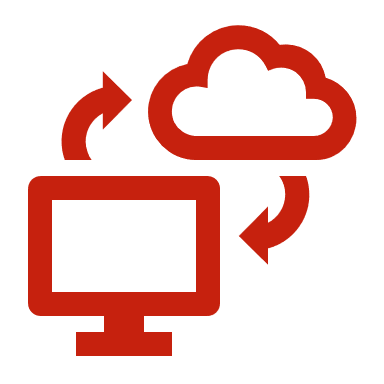 [Speaker Notes: Font size too small. 

The example under connectivity is more of increased income. Not about geography
Increased digitization, etc. People want to know how that affects them, currently it is about big companies from this slides. Don’t forget that our focus is opportunities for people, most especially in education. Can you think about distance learning? Online coiaching classes, etc]
TAKE AWAY & CONCLUSION
Automate strategic business processes to build resilience and business continuity
Workers & Individuals must RE-SKILL to meet up with current demands.
Aggregate data sources and get value from them with data analysis, visualization and artificial intelligence (AI)
Strengthen information technology infrastructure.
Conduct cyber-security assessment and implement the relevant remediation steps
THANK YOU FOR YOUR ATTENTION
alaba.ojediran@lasu.edu.ng
https://www.linkedin.com/in/ojediran-alaba-bolaji-mcfi-8269961b/
References
https://home.kpmg/xx/en/blogs/home/posts/2020/03/covid-19-data-deficit.html
https://assets.kpmg/content/dam/kpmg/ng/pdf/advisory/top-10-business-risks-in-2020-2021.pdf
https://qz.com/africa/762729/poor-data-is-hurting-african-countries-ability-to-make-good-policy-decisions/
https://www.economist.com/middle-east-and-africa/2020/05/07/lacking-data-many-african-governments-make-policy-in-the-dark
https://www.mckinsey.com/featured-insights/middle-east-and-africa/tackling-covid-19-in-africa#
https://www.weforum.org/agenda/2020/08/flexible-remote-working-post-covid19-company-predictions/
https://www.forbes.com/sites/shahinfarshchi/2020/04/10/expect-more-jobs-and-more-automation-in-the-post-covid-19-economy/?sh=6ab36c4629b4